Data Structures
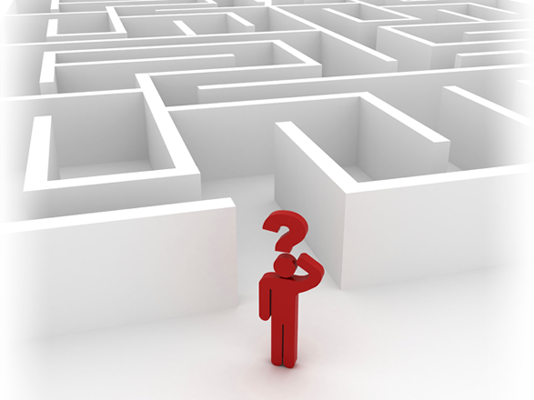 Heaps and Their Applications
Design and Analysis of Algorithms I
Heap: Supported Operations
Application: Sorting
Application: Event Manager
Application: Median Maintanence
Application: Speeding Up Dijkstra